Figure 6. Bidirectional axon extension in stratum lucidum. Axon orientation of granule cells growing on the ...
Cereb Cortex, Volume 14, Issue 12, December 2004, Pages 1358–1364, https://doi.org/10.1093/cercor/bhh096
The content of this slide may be subject to copyright: please see the slide notes for details.
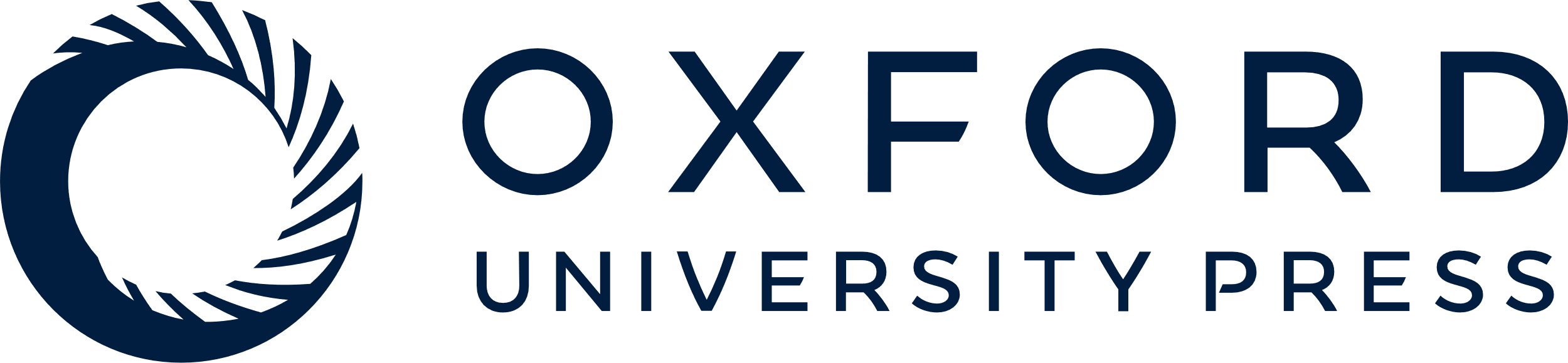 [Speaker Notes: Figure 6. Bidirectional axon extension in stratum lucidum. Axon orientation of granule cells growing on the stratum lucidum was analyzed 3 days after transplantation. The curved arrows indicate axon traces. The plots indicate eight representative axons that were randomly selected from three different experiments. Most of axons grew within stratum lucidum, but showed no statistical preference of orientation toward CA1 or DG (χ2 test, n = 32, P > 0.1). SR, stratum radiatum; SL, stratum lucidum; SP, stratum pyramidale; SO, stratum oriens; DG, dentate gyrus.


Unless provided in the caption above, the following copyright applies to the content of this slide:]